Herstellen verharding
Programma
Cunetten
Verdichten
Opsluiting
Onder profiel brengen
Soorten verhardingen
Verbanden
Afschot, inklink, breukverlies
Afwerking
Machinaal bestraten
Opdracht
Cunetten:
Wat is een cunet?
Welke soorten cunetten zijn er?

Zand cunet
Gebroken puin + zand cunet
Gestabiliseerd zand cunet
Betonnen ondergrond
Cunetten:
Waarvan is de dikte en soort cunet afhankelijk?

Grondsoort
Belasting (vrachtwagen, auto, wandelpad)
Het product

Hoe breed of diep moet een cunet worden uitgegraven?
Verdichten:
Hoe kun je een cunet verdichten

Trilplaat / stapper
Water
Aanlopen
(Tril) Wals
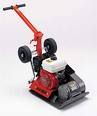 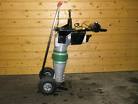 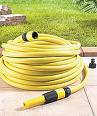 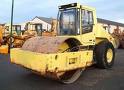 Opsluiting:
Welke soorten opsluiting ken je?

Betonbanden
Verdiepte strek of rollaag
Aangesmeerd cement
Metalen of houten kantplanken
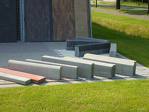 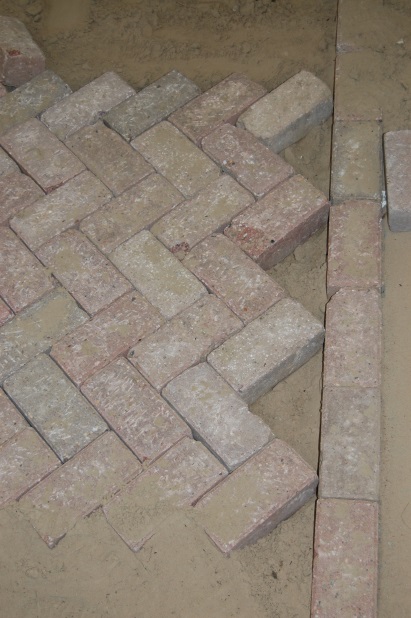 Cunet onderprofiel brengen:
Afrijen met waterpas /rij	(Hoveniers methode)
Handmatig intikken		(soms verplicht)

Afrijen:
Met hoogtestenen
Over betonbanden of strek afrijen
Over buisjes of strips afrijen
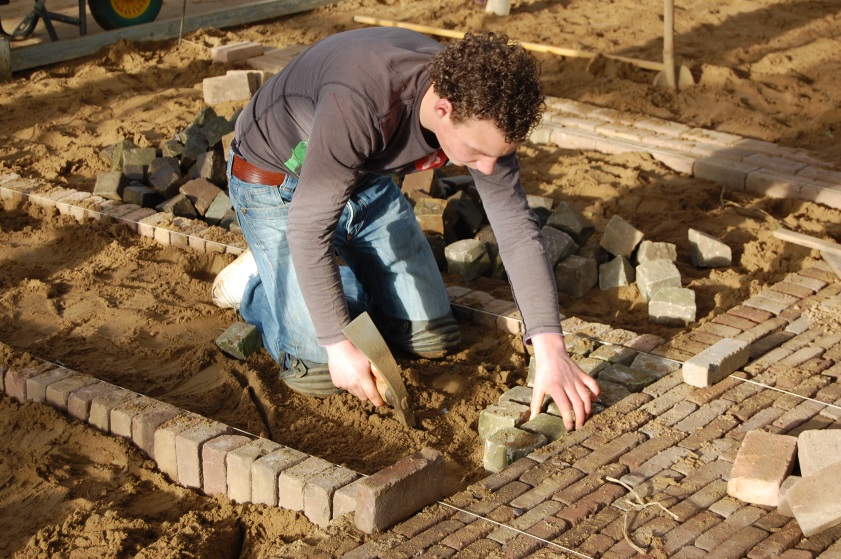 Afrijen met hoogtestenen
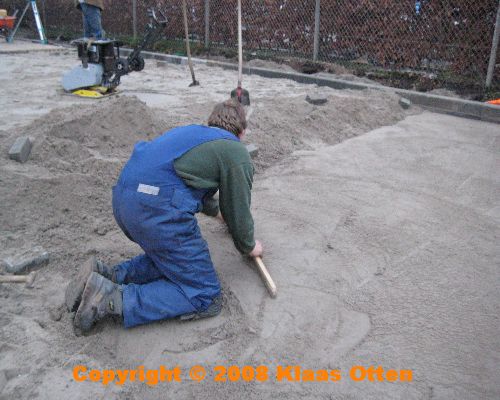 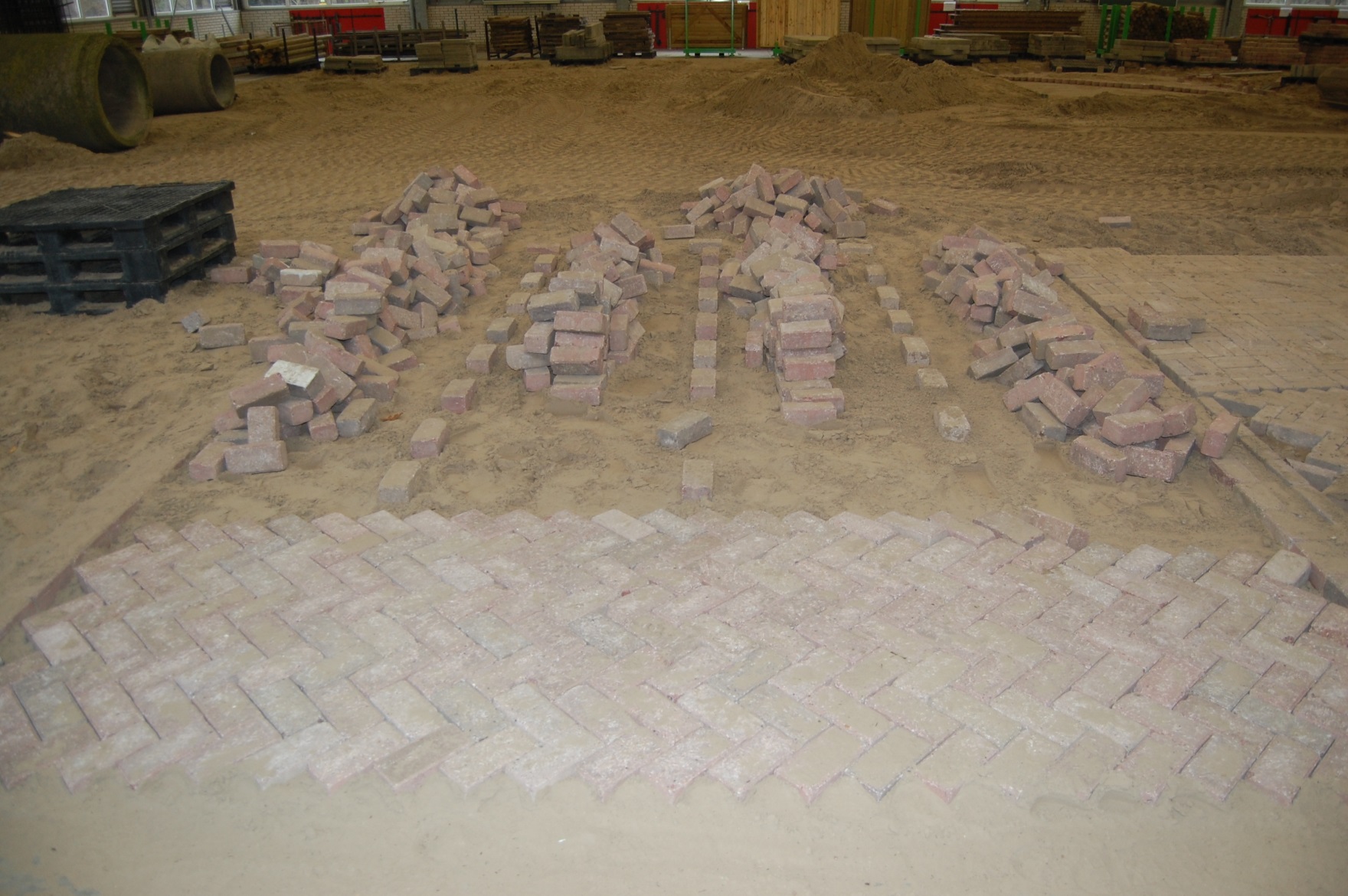 Afrijen over betonbanden
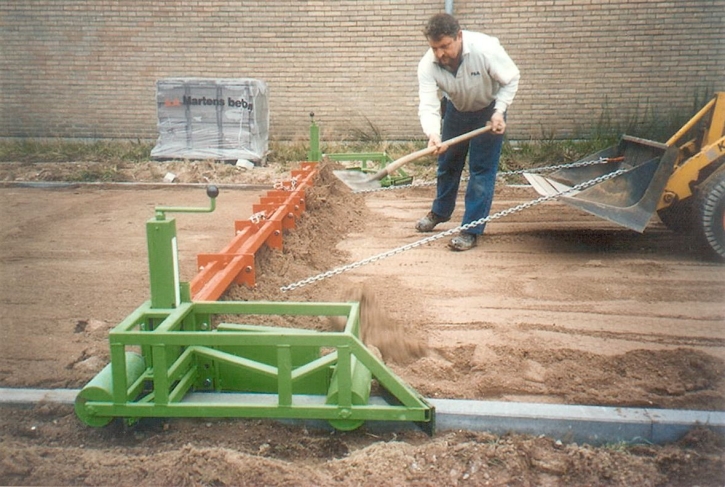 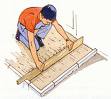 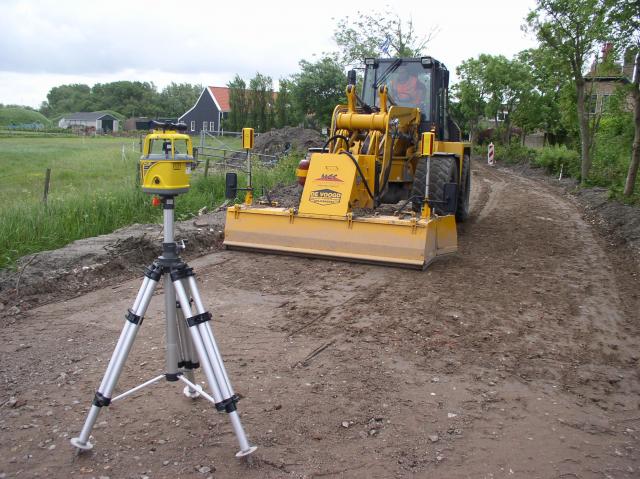 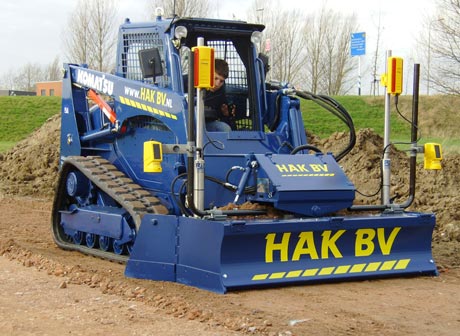 Soorten verhardingsmaterialen
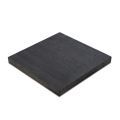 Natuursteen 


Gebakken 


Beton 


Half-verharding
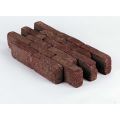 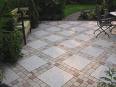 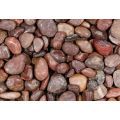 Straatverbanden
Hoe heten bovenstaande verbanden?

Welk verband pas je wanneer toe ??
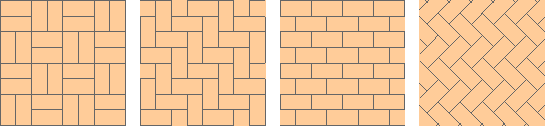 Afschot, inklink, breukverlies:
Hoeveel afschot geef je de bestrating?
Welke type afschot ken je? 
Wat inklink?
Wat is uitlevering?
Hoeveel inklink het ophoogzand?
Hoeveel % moet je erbij tellen bij zand- kleigrond
Waarvan is het breukverlies afhankelijk?
Hoeveel breukverlies neem je mee in de offerte?
Afwerking:
Dicht knippen of zagen
Knipafval afvoeren
Bestrating schoonvegen
Invegen met ophoog-, brekerzand of split
Aftrillen
Brekerzand, etc. over bestrating
Invegen / inwateren
Na 14 dagen bestrating schoon vegen
Machinaal bestraten:
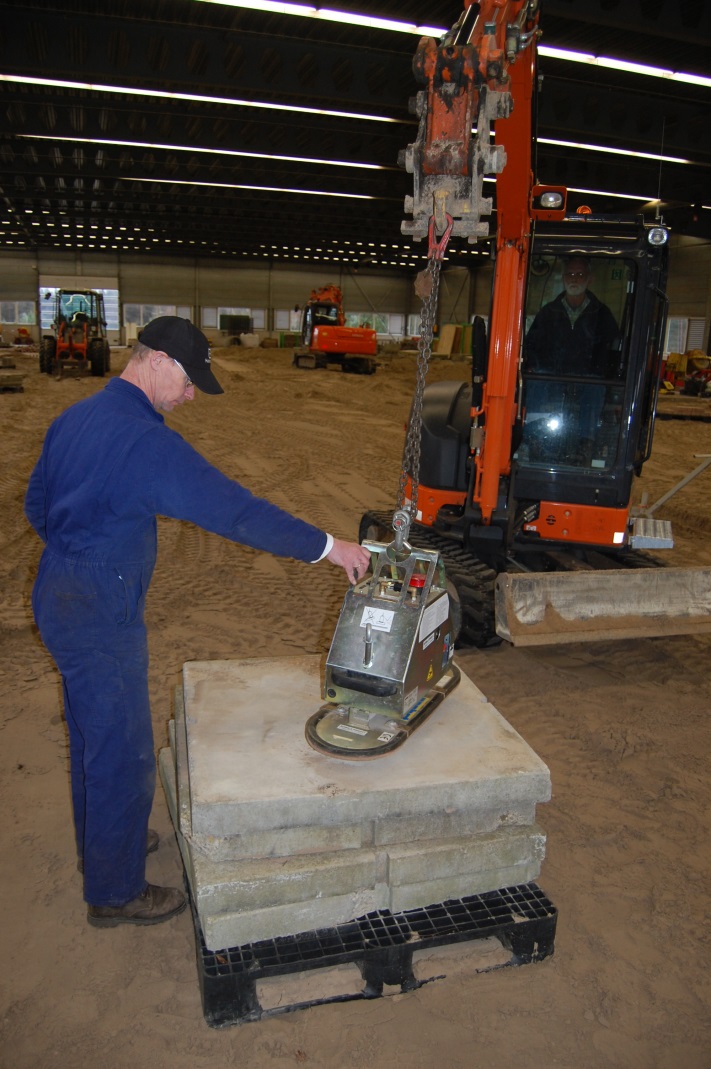 Boven de 1500 m2
Boven 25 kg
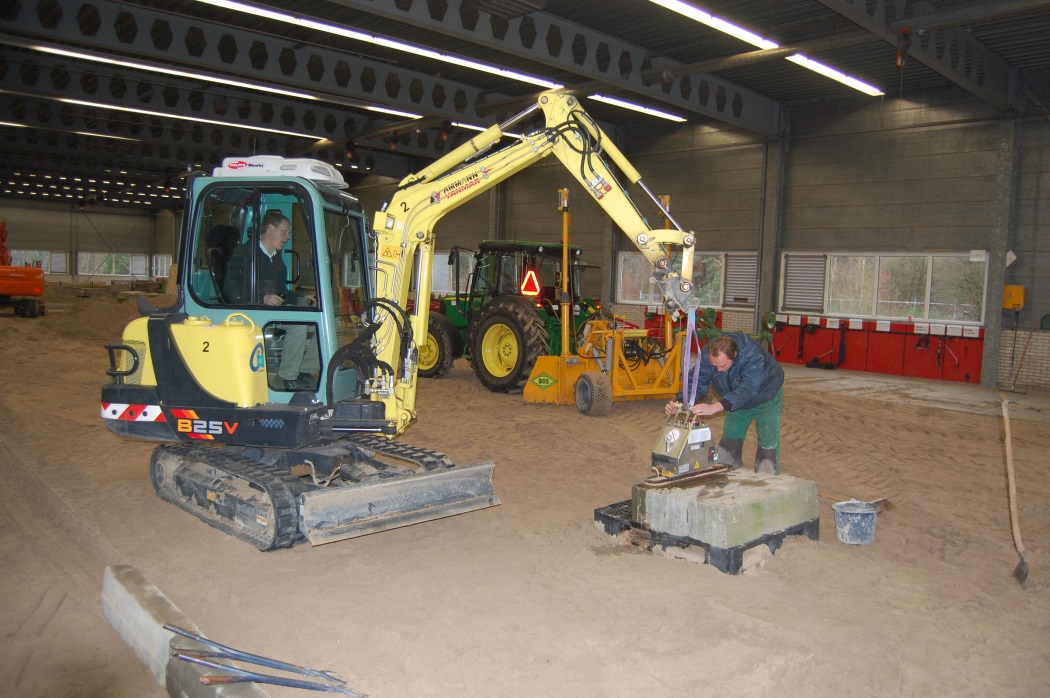 Machinaal bestraten
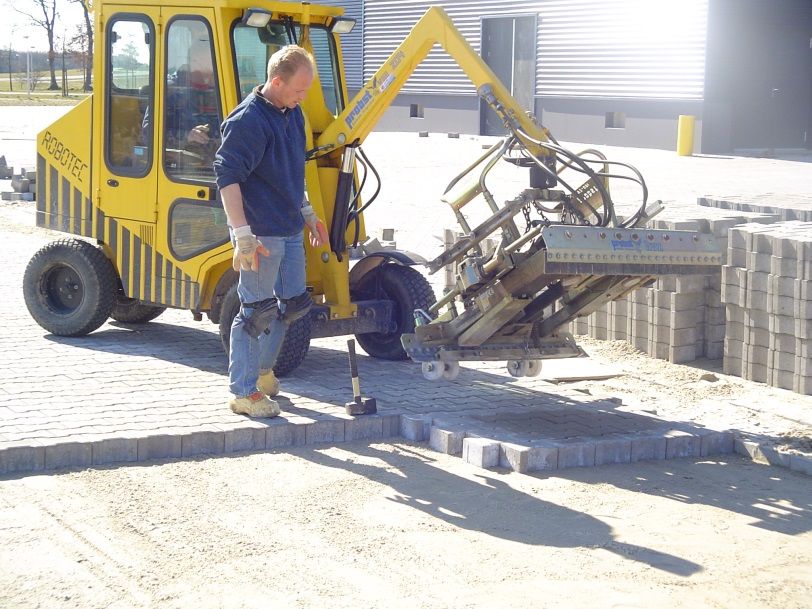 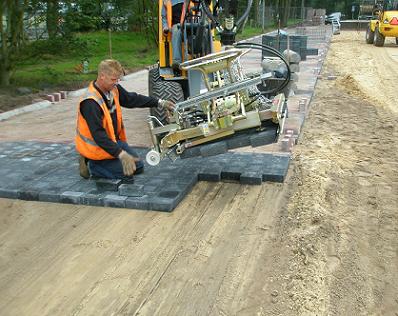 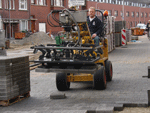 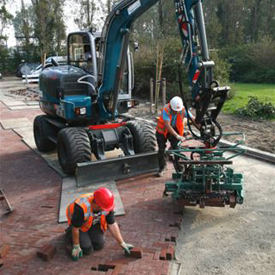 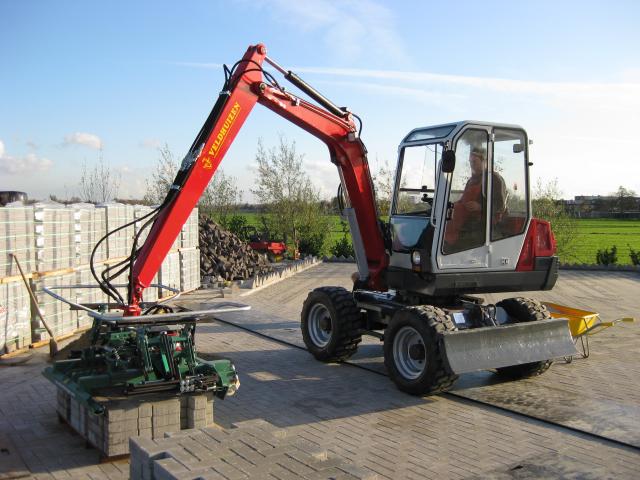 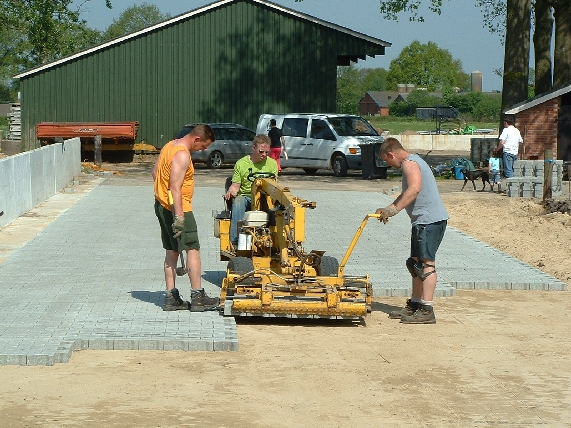